1
語料庫及標準體系整合應用工作坊系統進階實作
白明弘
國家教育研究院語文教育及編譯研究中心


2020.08.07
大綱
2
壹、CQP 查詢語言簡介
貳、 CQP 查詢
參、語義場關聯詞系統
肆、例句編輯系統
伍、華英雙語索引典系統
陸、子語料庫(subcorpus)
柒、關鍵詞抽取
壹、CQP 查詢語言簡介
3
CQP: corpus query processor
4
CWB(The IMS Open Corpus Workbench, 1990):
德國斯圖加特大學
自然語言處理研究所(IMS)
語料庫管理工具
語料庫查詢引擎(CQP)
[word="chair.*" & pos!="N.*"]
CQP vs 選單式檢索
5
CQP
[word="感染"&pos="VJ"]
選單式檢索
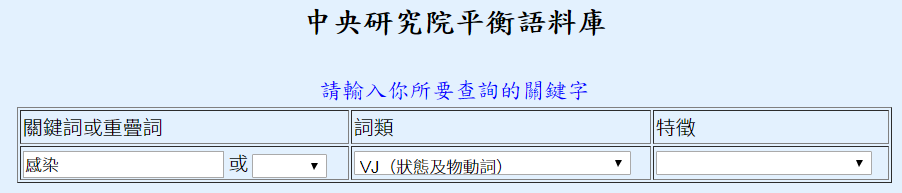 CQP 檢索語言的缺點
6
學習曲線陡峭
要記住指令格式
要記住詞性記號
打錯符號無法執行
功能無法依賴選單
重疊詞 AABB, AAB, ABB, ABAB, AA
檢索語言的優點
7
查詢彈性非常大：
詞構檢索：
三?兩?  三言兩語, 三三兩兩，三天兩頭, …
短語
輸入迅速
例如： V*+感染
[pos="V.*"] [word="感染"]
表達清晰
沒有模糊空間
不會迷失在數層的選單裡
未來趨勢
適合各種語言
世界通用
BNCWeb
8
英國蘭開斯特大學http://bncweb.lancs.ac.uk/
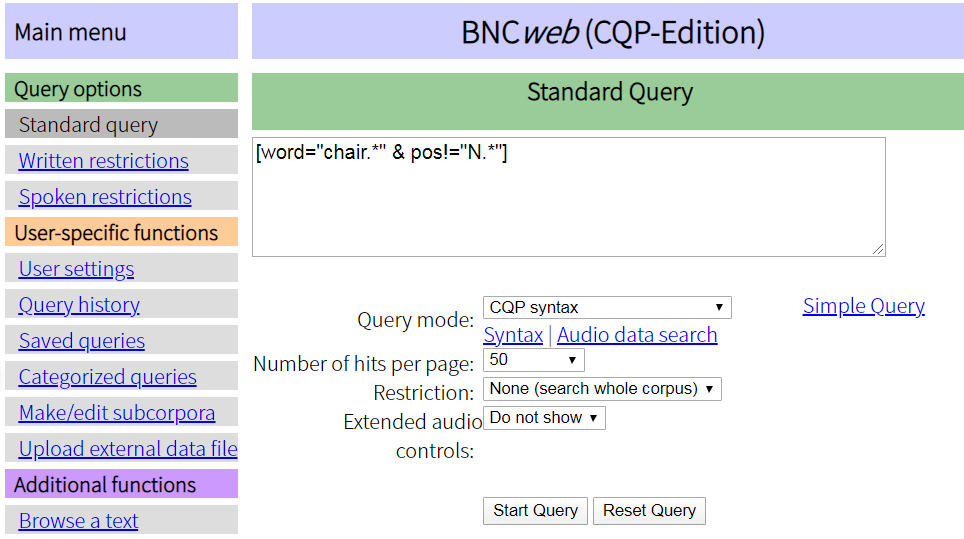 CQPweb
9
英國蘭開斯特大學
https://cqpweb.lancs.ac.uk/
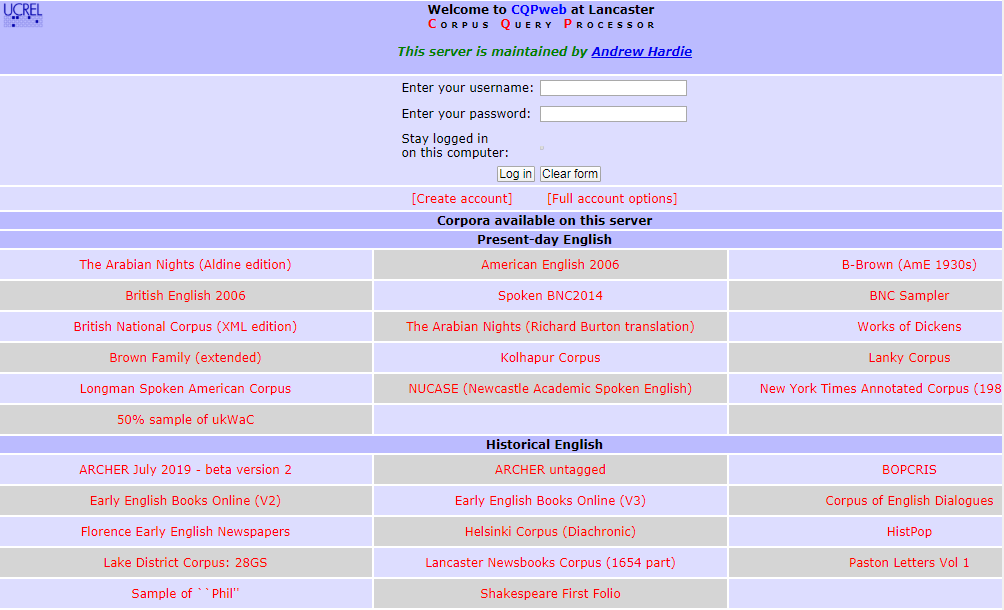 Word Sketch Engine
10
英國詞彙計算公司 (Lexical Computing Ltd.)
https://www.sketchengine.eu/
CQL：Corpus Query Language
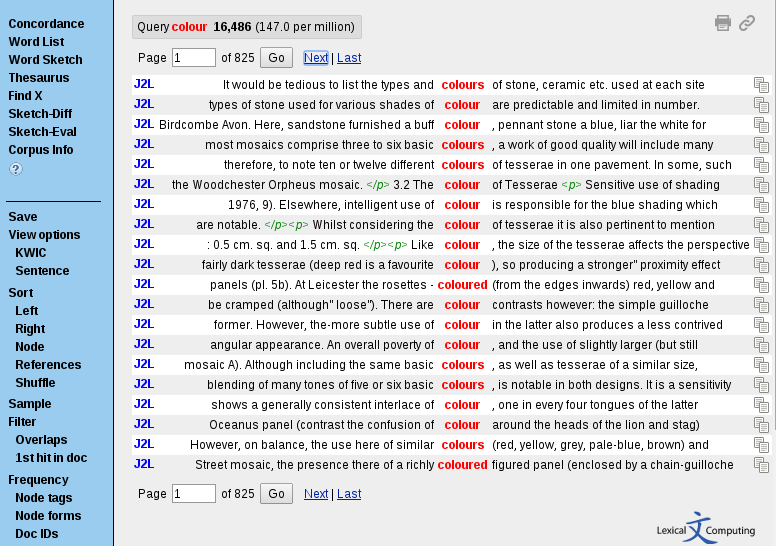 臺師大語料庫資源網
11
http://corpus.eng.ntnu.edu.tw/
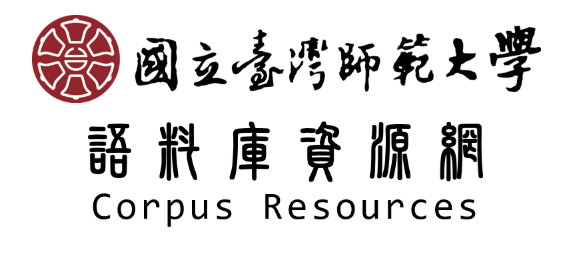 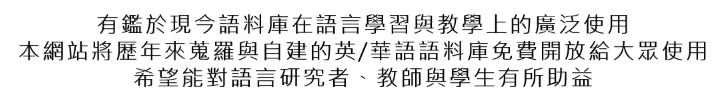 貳、 CQP 查詢
12
CQP查詢
13
CQP: Corpus Query Processor (Evert & Hardie, 2011)
提供細緻的查詢功能
使用上較複雜
查詢介面
Query mode  CQP syntax
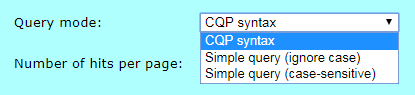 CQP：一個方框匹配一個詞
14
[word="快樂"]




[word="發展"] [word="觀光"]
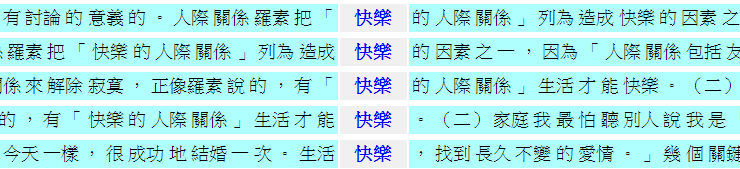 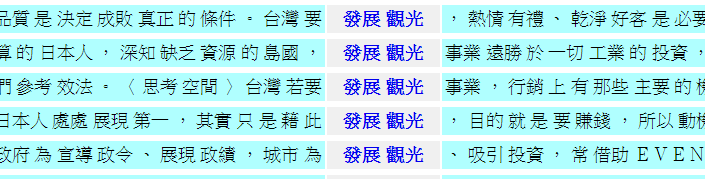 CQP 如何檢索「詞組」？
15
方框代表一個詞
[] 匹配一個詞
[] [] 匹配兩個詞
[] [] [] 匹配三個詞
填入內容表示對匹配詞的「限制」
[] [word="電話"]  限制第2詞只能是電話
[pos="N.*"] [word="電話"]  第1詞只能是名詞
CQP 觀察「詞組」
16
想觀察量詞「頭」可以接那些名詞
[word="頭"] []
[word="頭"&pos="Nf"] []
[word="頭"&pos="Nf"] [pos="Na"]
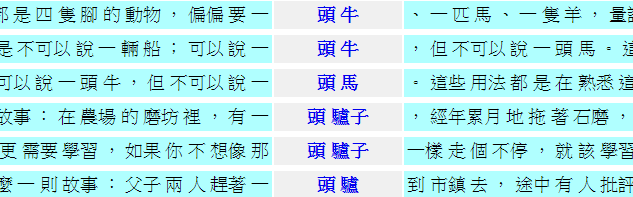 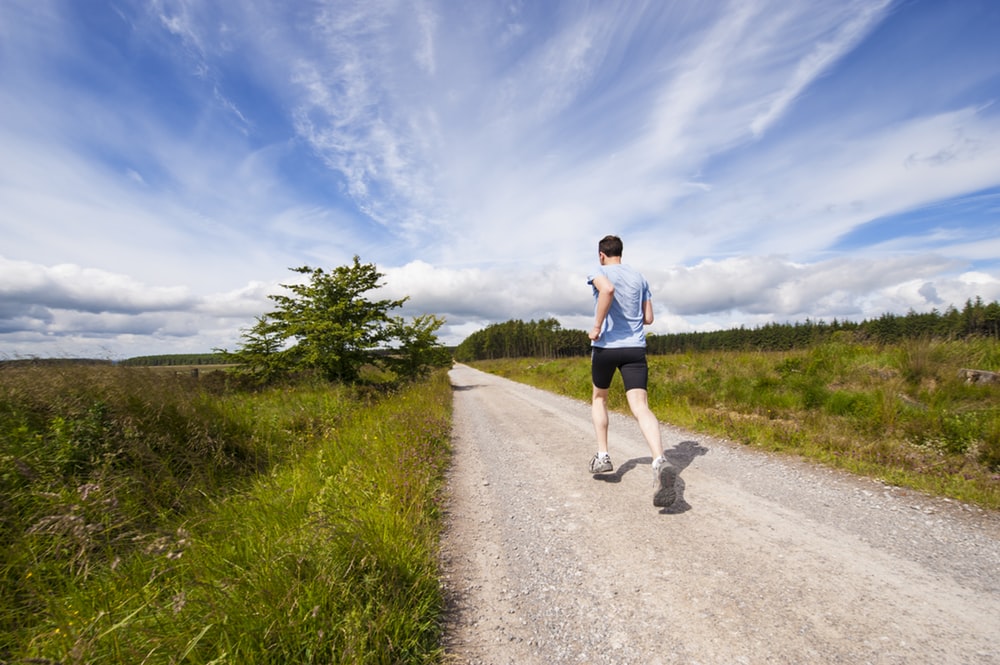 練功時間
17
練習：
18
請找出「很」後面接「Na」的例句
例如：「很 耐心」
請找出「很」後面接「Nb」的例句
例如： 「很 阿Q」
觀察結構的利器frequency breakdown
19
想觀察量詞「頭」可以接那些名詞
[word="頭"&pos="Nf"] [pos="Na"] 
Frequency breakdown
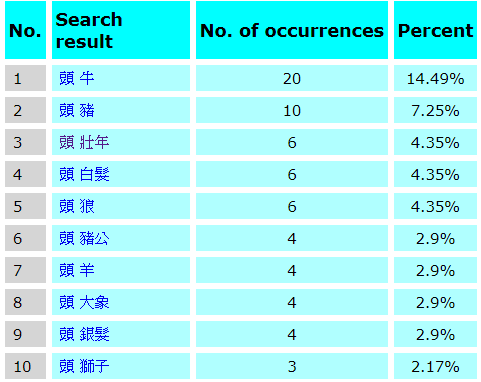 觀察結構的利器frequency breakdown
20
觀察離合詞「見面」的中插結構
[word="見"] [] [word="面"] frequency breakdown
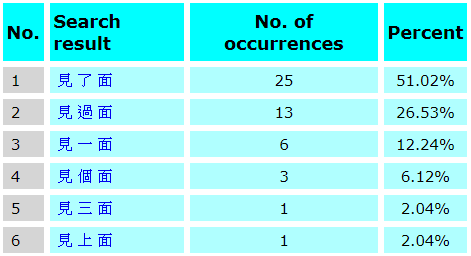 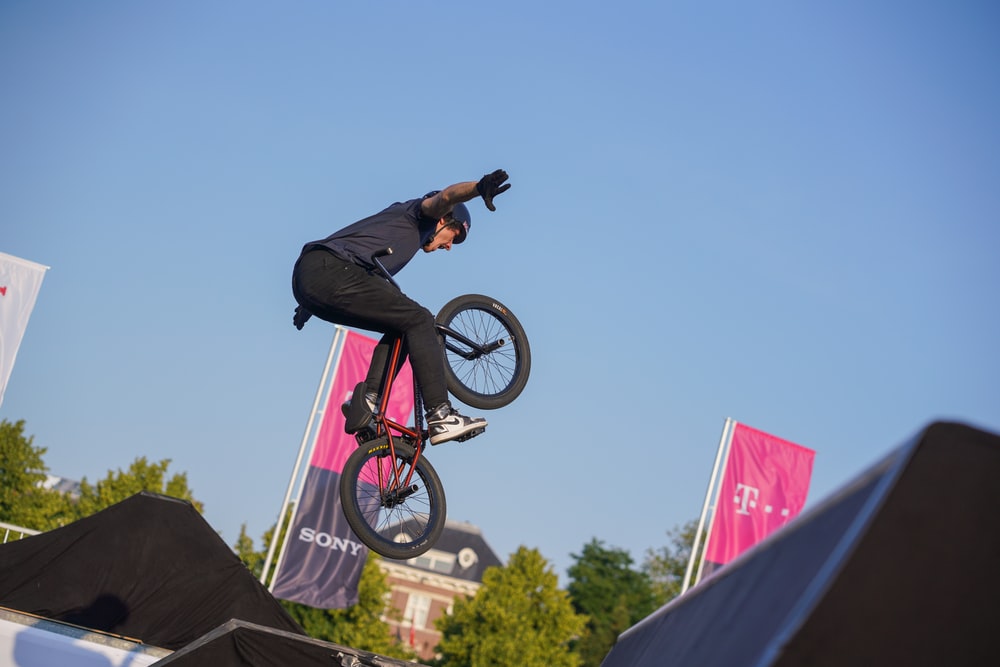 練功時間
21
練習：
22
請找出量詞「匹」可以搭配那些名詞？
例如：匹馬、 匹狼
觀察離合詞「結婚」中間可以插入哪些詞？
例如：結了婚,  結過婚
觀察不定長度的結構
23
想觀察離合詞「見面」：
[word="見"]   []*   [word="面"]
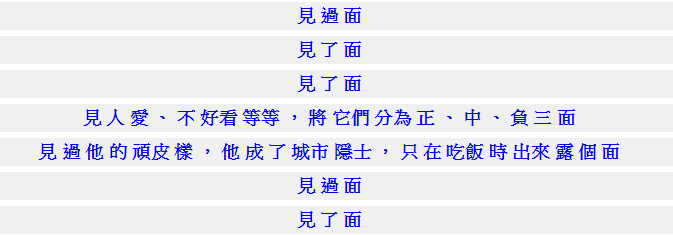 方法一：限制結構長度
24
限制「見面」中插結構長度
[word="見"] []{1,5} [word="面"]


 缺點
觀察不到長度超過5 的結構		
仍然有少數跨句現象
方法二：結構不跨句
25
對中間的詞設限：
[word="見"] [word!="，|。"]* [word="面"]
限制中間不得為「，」或「 。 」
見 是 我 ， 滿 面
見 過 那麼 一 次 面
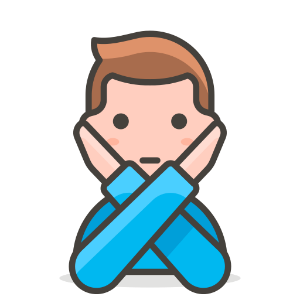 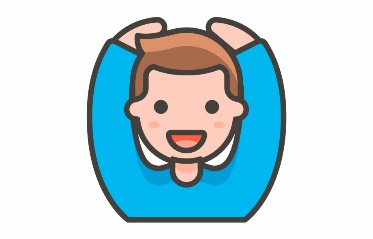 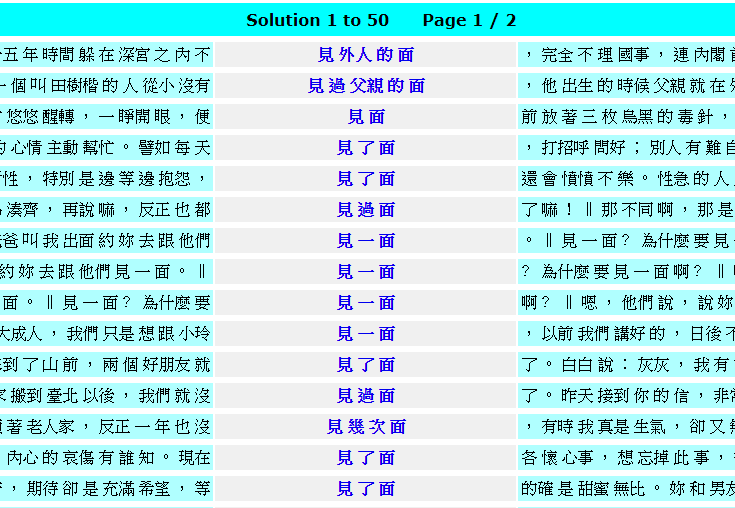 26
Frequency breakdown
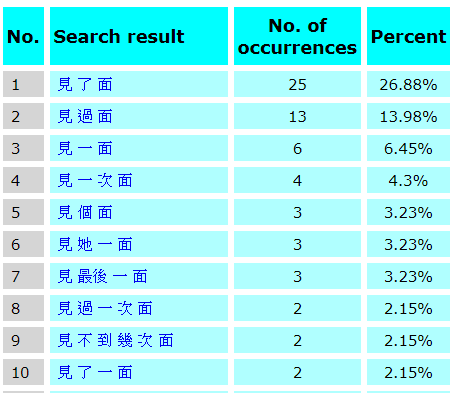 27
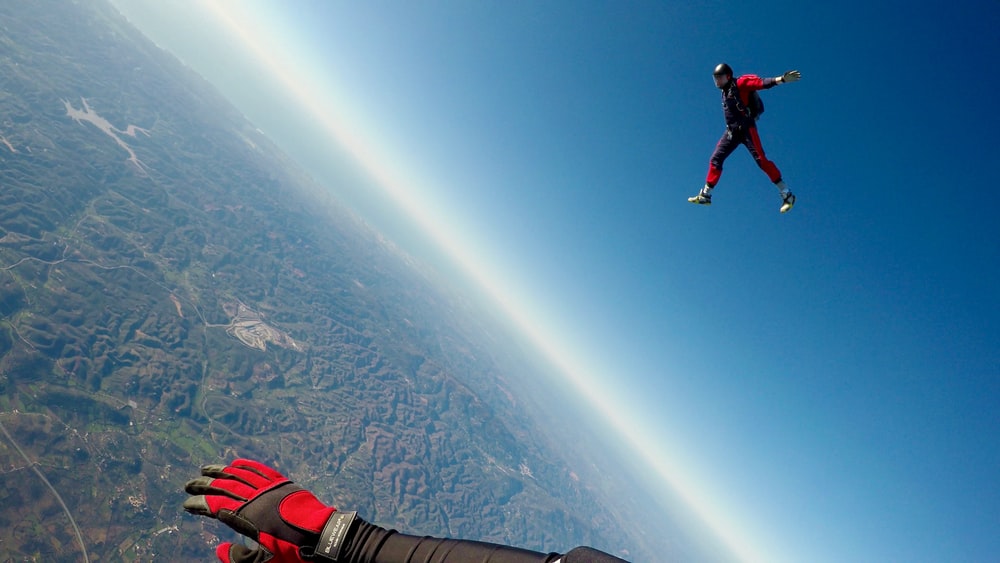 練功時間
28
練習：
29
觀察離合詞「幫忙」
觀察不設限的情況
觀察限制不跨句的情況
觀察 Frequency breakdown 的統計
CQP多詞結構式之修飾符
30
* ：重複前詞 0 到 n 次
[word="打"] []* [word="電話"] 
打 電話, 打 過 電話, 打 了 通 電話,...
+ ：重複前詞1 到 n 次
[word="打"] []+ [word="電話"] 
打 過 電話, 打 了 通 電話,...
？：重複前詞 0 或 1次
[word="打"] []? [word="電話"]  
打 電話, 打 過 電話, ... 
{m,n}：重複前詞 m~n次
[word="打"] []{1,5} [word="電話"]  
打 過 電話, 打 了 一 通電話...
小心不要打成：
[word="打"] * [word="電話"]
[word="打"] ＋ [word="電話"]
[word="打"] ? [word="電話"]
語法點查詢
31
寧（可）（願）    …                 也 不 …
[word="寧[可願]?"]
[]{1,15}
[word="也"]
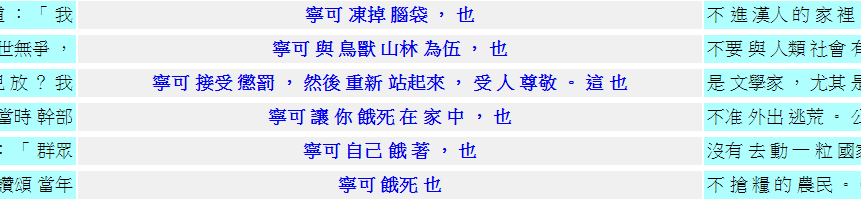 語法點查詢
32
不但不/沒...反而
[word="不但"] []{1,15} [word="反而"]


除了...以外，都/還/也 
[word="除了"] []{1,15} [word="以外"] [word="，"] [word="[都還也]"]
V 一 V 的問題
33
語法點：把  O  V 一 V
例如：   把 菜  熱 一 熱
[word="把"] [pos="N.+"] [pos="V.+"] [word="一"] [pos="V.+"]
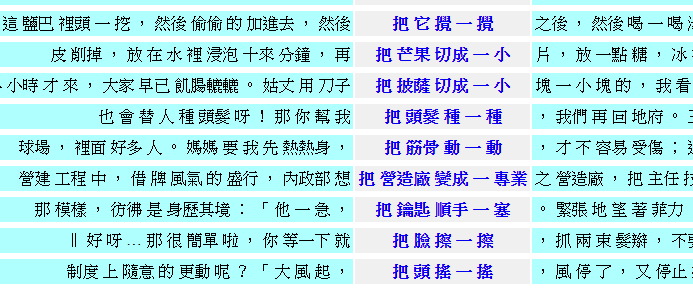 方法：限制 V1=V2
34
[word="把"] [pos="N.+"] [pos="V.+"] [word="一"] [pos="V.+"]

[word="把"] [pos="N.+"] a:[pos="V.+"] [word="一"] b:[pos="V.+"] 
     :: a.word=b.word

說明
a:[pos=“V.+”] 給第3個詞命名為變數 a
b:[pos=“V.+”] 給第5個詞命名為變數 b
限制 V1=V2
:: a.word=b.word  限制a詞和b詞必須相同
必須相等
詞彙結構：A-not-A；重疊
35
可在[]內限定詞類
A-not-A
a:[] [word="不"] b:[] :: a.word=b.word
（是不是，對不對，好不好，一樣不一樣，好吃不好吃）
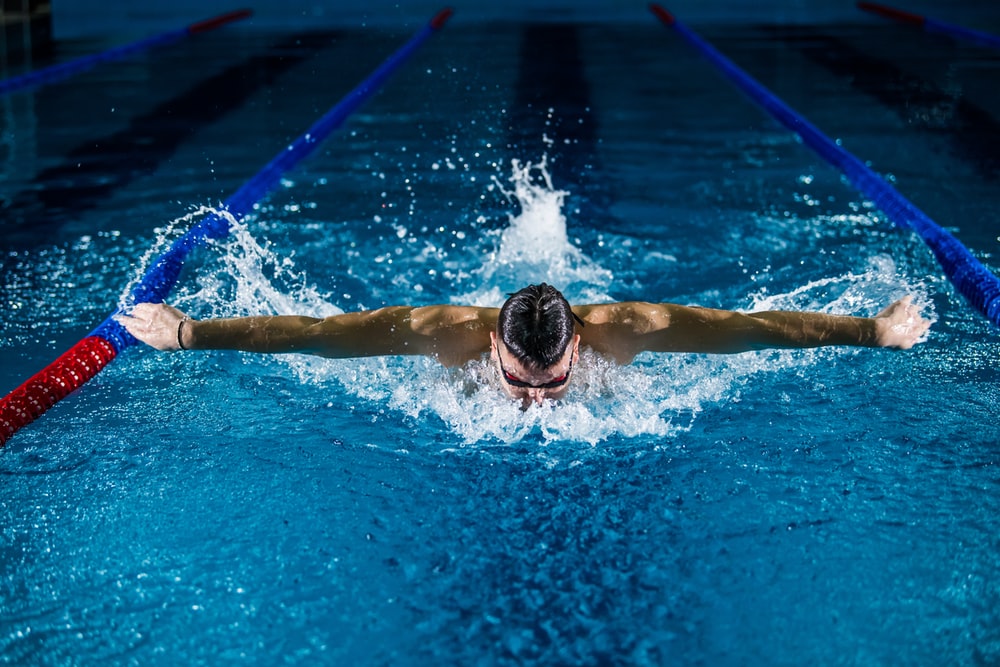 練功時間
36
練習：
37
請查詢下列的語法點：
自從…以來
一 M 一 M
e.g.
一 陣一 陣,
一 座 一 座
一 箱 一 箱
A not A
e.g.
是 不 是
對 不 對
有 沒 有
好 不 好
算 不 算
CQP查詢式
38
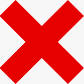 CQP查詢式&萬用字元
39
語言變化：「感恩」
40
謂語
定語
定語
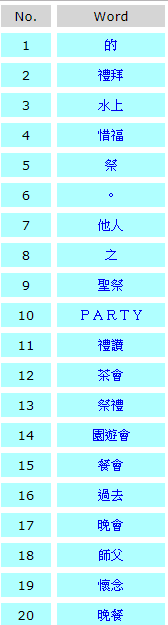 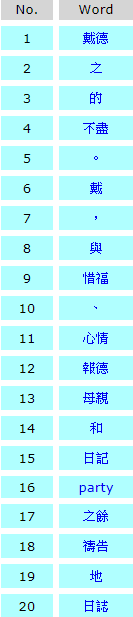 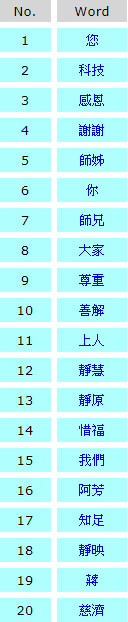 collocations from/to:  1 to the Right
Freq at least: 1
中研院平衡語料庫4.0
COCT書面語語料庫2019
COCT口語語料庫2019
新功能
41
AABB, ABAB, AAB, ABB, AA
舊方法：
 [word="...." & char(word, 0)=char(word, 1) & char(word, 2)=char(word, 3)] 
新功能
[word=@AABB]
[word=@ABAB]
[word=@AAB]
[word=@ABB]
參、語義場關聯詞系統
語義場關聯詞系統
43
https://coct.naer.edu.tw/word2vec
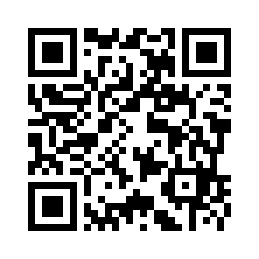 語義場關聯詞
語義場是在同一個語義系統中，在共時條件下，若干個具有共同義素的義位聚合起來的聚合體。
語義場必須在一個共同語義要素的支配下組成，例如在「家畜」這一語義要素的支配下，由「牛、羊、馬、豬、騾」等構成了一個語義場。
因此，具相似結構之近義詞、反義詞可能歸屬於同一語義場。
語義場關聯詞系統：
自動從語料庫中計算出語義場關聯詞。
詞嵌入：語義場關聯詞的技術
詞嵌入(word embedding)
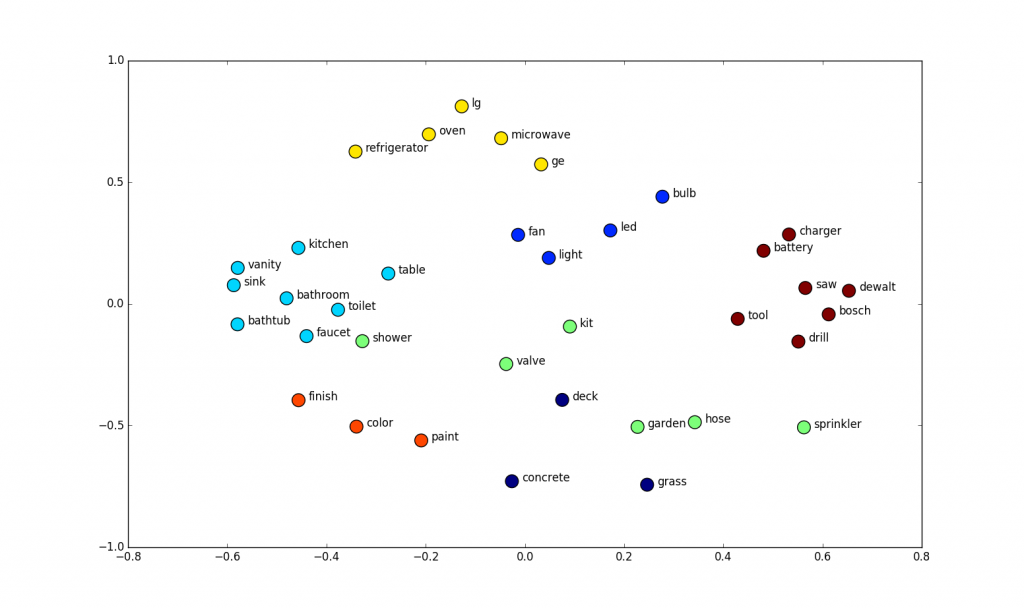 圖片來源：https://www.shanelynn.ie/get-busy-with-word-embeddings-introduction/
使用方法
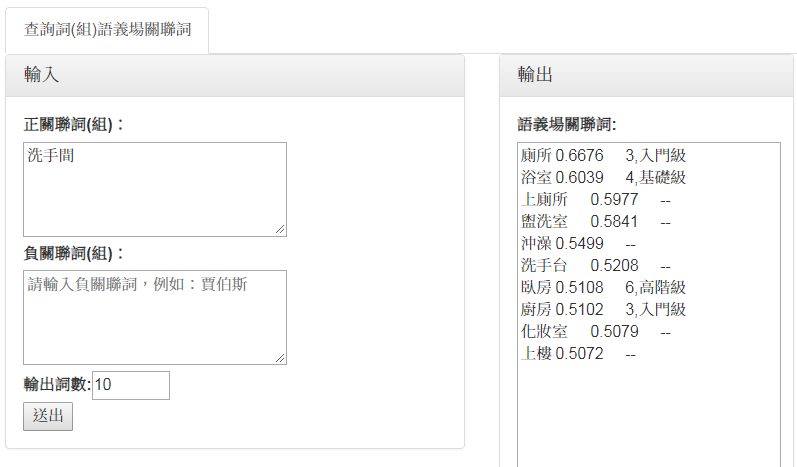 2
1
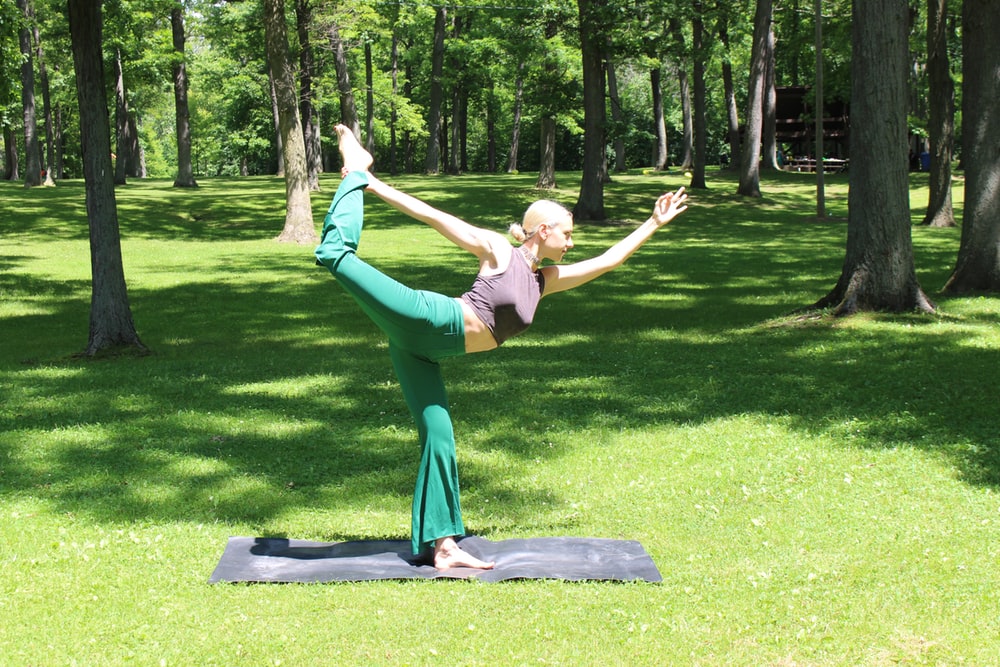 練功時間
練習：
請在語義場關聯詞系統中，找出和「廚房」相關的詞
不同語料，不同效果
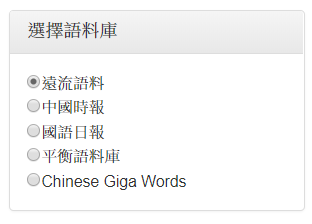 選擇不同分級標準
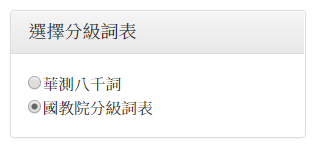 只看詞表收錄的詞
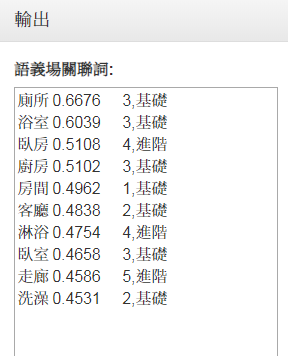 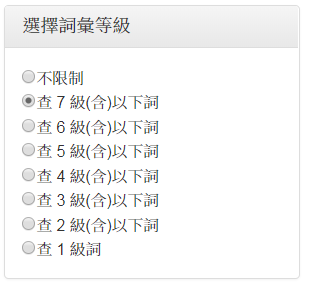 負關聯詞的用途
語義向度
正關聯詞：加強語義向度
負關聯詞：減弱語義向度
例如：
中國時報：查「蘋果」
負相關：
「IPHONE」
減弱「手機」的語義向度
負關聯詞的原理
水果
蘋果
手機
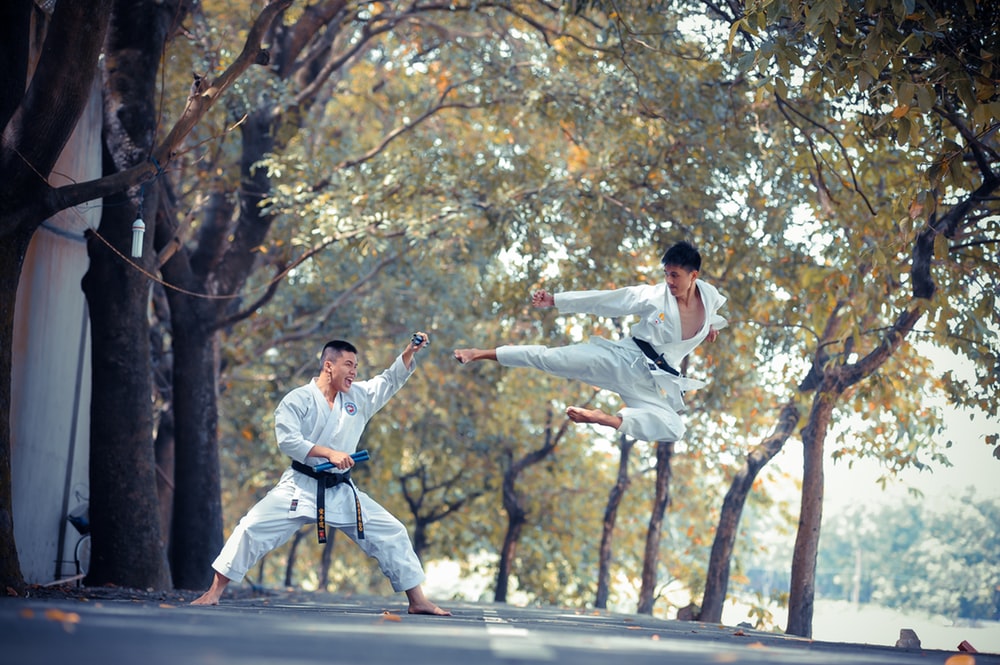 練功時間
練習：
1. 請使用語義場關聯詞系統查詢：
栽培、黃牛
2.請使用「負關聯詞」觀察不同的語義向度
栽培
植物：……
人才：……
黃牛
動物：……
賣票的：……
肆、例句編輯系統
56
國教院例句編輯輔助系統
https://coct.naer.edu.tw/sentedit
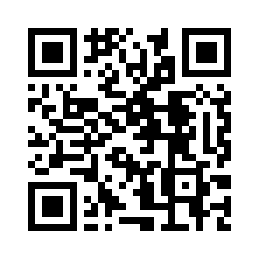 例句編輯系統
58
目的
找出例句中太難的詞
取代成難度較低的詞
方法
工具 
例句編輯系統：https://coct.naer.edu.tw/sentedit
語義場關聯詞查詢：https://coct.naer.edu.tw/word2vec
國教院例句編輯輔助系統
59
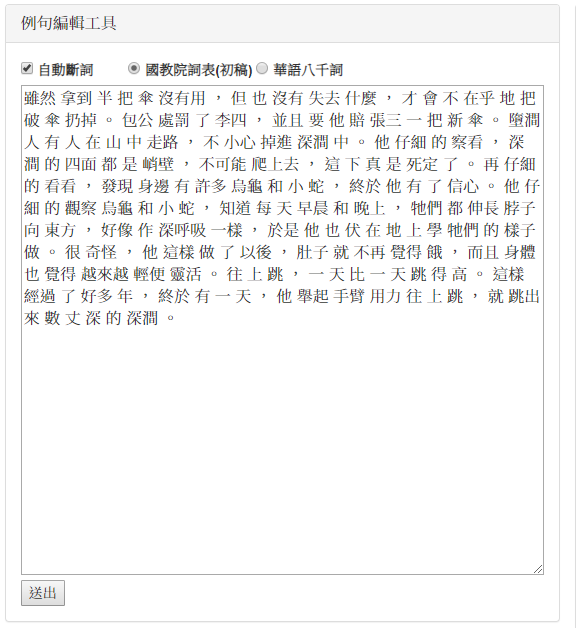 2
4
3
1
詞彙分級標記
60
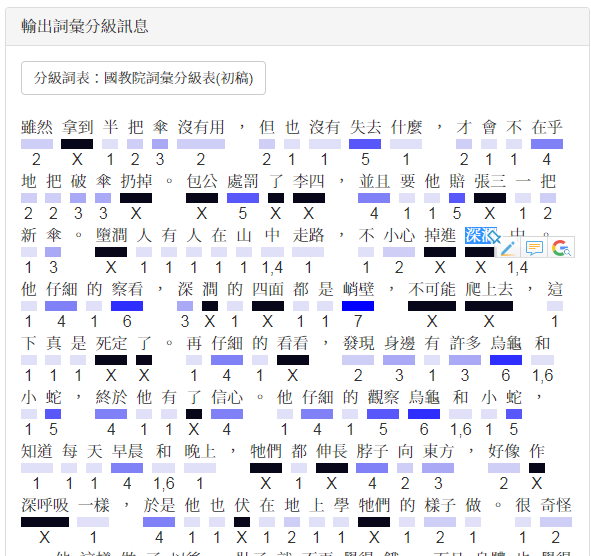 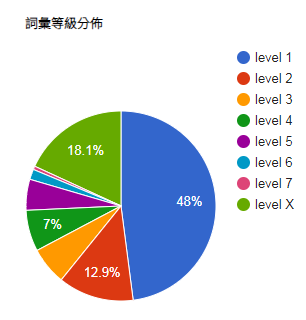 語義場關聯詞查詢
61
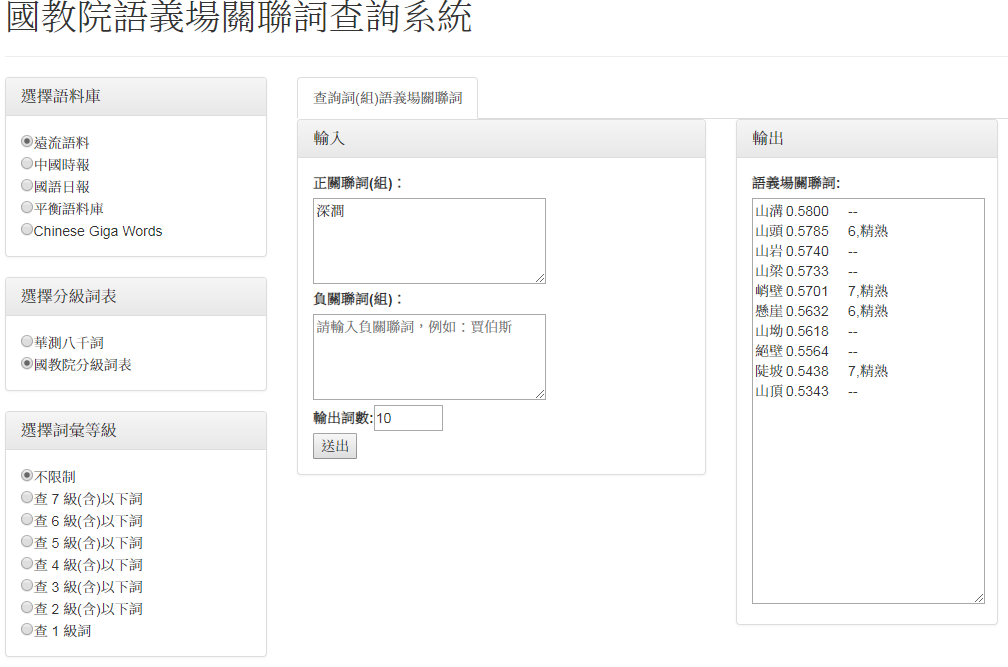 2
3
4
1
伍、華英雙語索引典系統
62
國教院華英雙語索引典系統
https://coct.naer.edu.tw/bc/
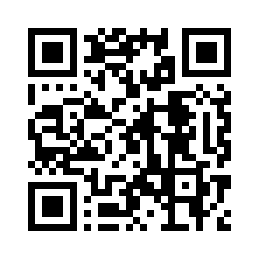 國教院華英雙語索引典系統
自動對應翻譯
雙語例句
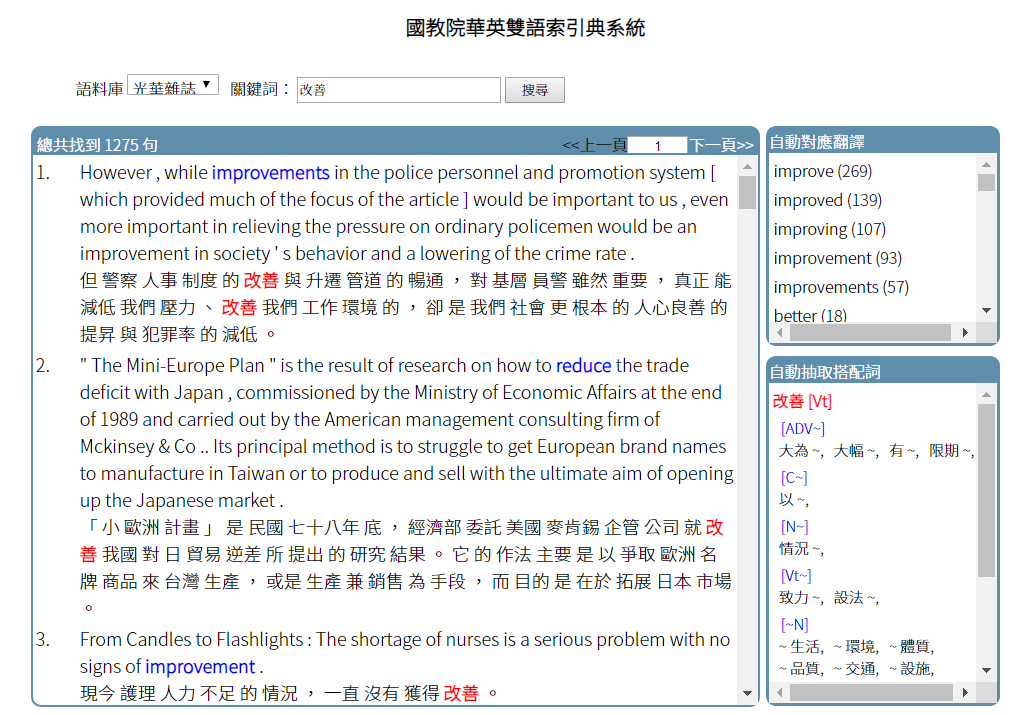 64
自動抽取搭配詞
雙語索引典：輔助寫作教學
65
改善
雙語索引典：輔助寫作教學
66
雙語索引典：輔助寫作教學
67
「大幅 改善」
Visa Requirements for Indonesia and Malaysia Greatly Improved申辦 印 馬 簽證 已 大幅 改善
Kuo says that farmers ' insurance has led to a great improvement in medical habits in the countryside .他 說 ： 農保 開辦 後 ， 大幅 改善 了 偏遠 地區 農民 的 醫療 習慣 。
Confirming these assertions is the survey sponsored by Time magazine , aimed at European CEOs , which found that the ROC product quality image had greatly improved .值得 肯定 的 是 ， 美國 時代 雜誌 針對 歐洲 高階 主管 所 作 的 調查 發現 ， 台灣 產品 的 形象 已 有 大幅 改善 。
雙語索引典：輔助寫作教學
68
「設法 改善」
We have to come up with ways to improve all these .這些 都 亟需 設法 改善 。
We can 't avoid them for this reason ; we should find a way to improve election practices . "顯然 我們 不能 因 這 個 理由 而 逃避 ， 而是 應該 設法 去 改善 選舉 風氣 。 」
he really wished he could find a way to improve the lives of those on the farms .真 希望 將來 能 設法 改善 農民 生活 。
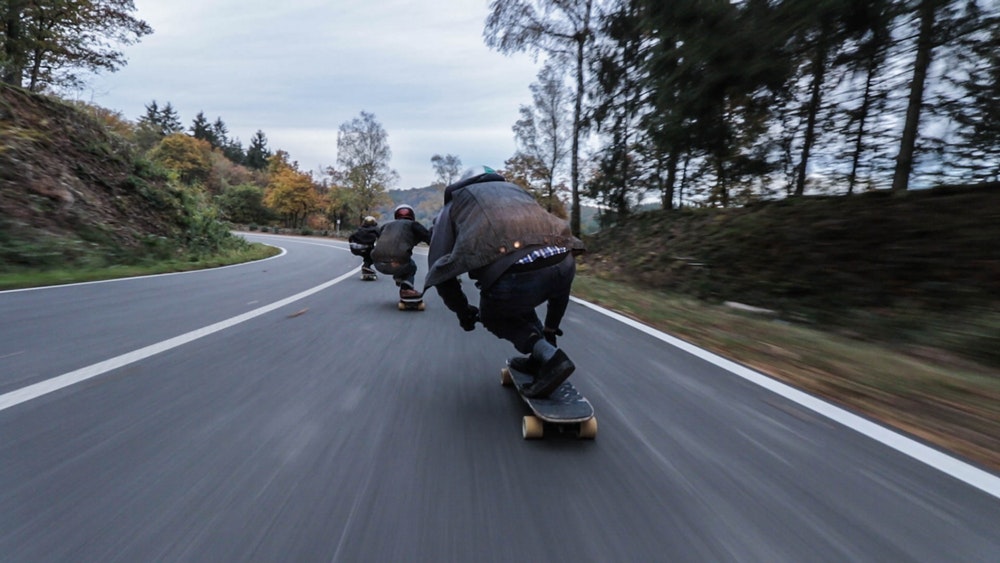 練功時間
69
練習：
70
1. 請用雙語索引典系統觀察「調查」
A. 觀察例句
B. 觀察自動對應翻譯
C. 觀察自動抽取搭配詞
2. 請觀察「調查」與常用搭配的翻譯
例如：田野 調查、調查  顯示
雙語索引典的限制
71
句對應、詞對應、自動對應翻譯、搭配
都是 NLP 技術自動產生
無法達到百分之百正確率
使用者必須自行判斷正確性
陸、子語料庫(subcorpus)
72
子語料庫的用途
73
觀察領域語言現象
取得領域詞表
比較領域用語差異
建立子語料庫
74
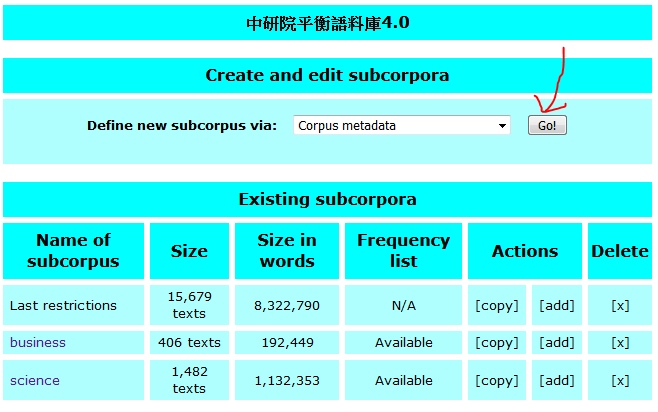 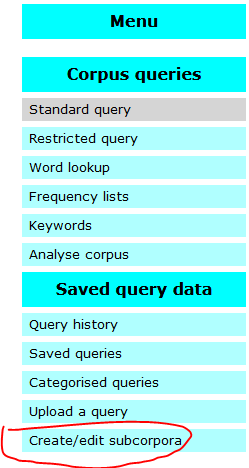 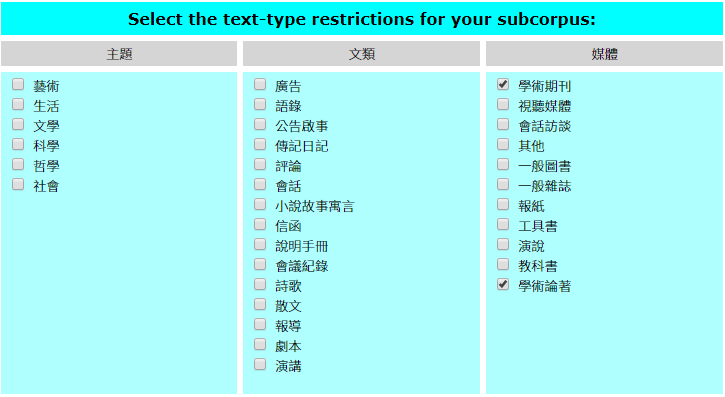 75
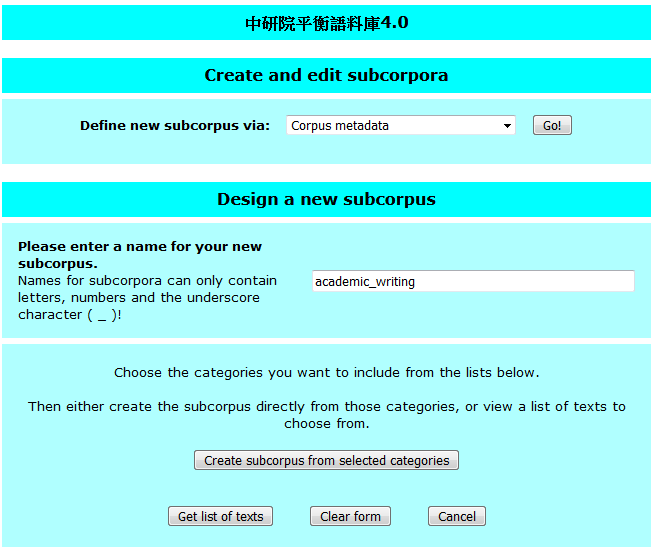 s
76
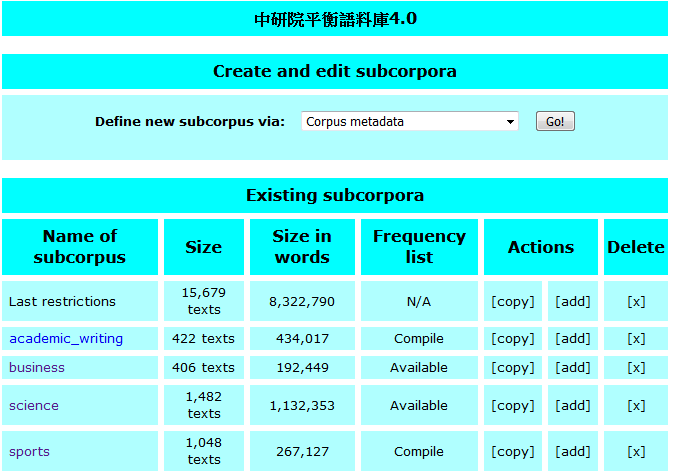 77
用途一：子語料庫查詢
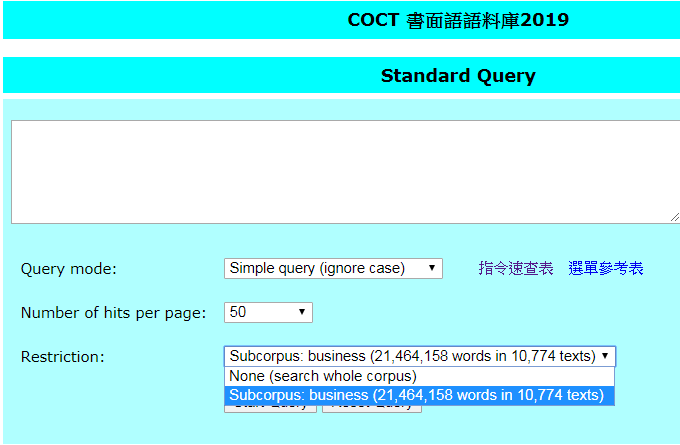 78
用途二：下載領域詞表
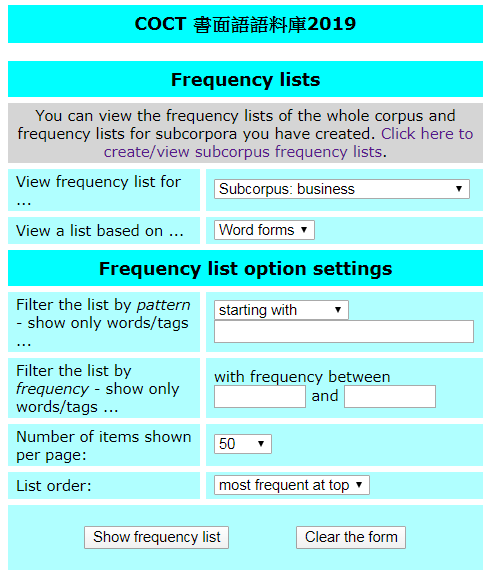 79
用途三：領域關鍵詞抽取
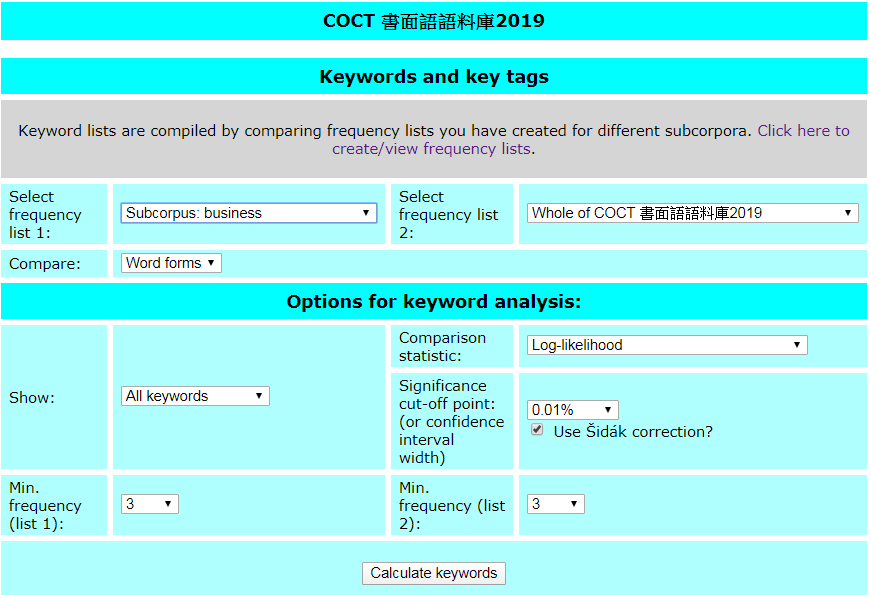 80
柒、關鍵詞抽取
81
原理：相對頻率落差
82
比較語料庫詞頻
目標語料庫：商業子語料庫
對照語料庫：平衡語料庫
「公司」 ：
在商業語料庫中 6,302 次/百萬
平衡語料庫837次/百萬
「學校」：
在商業語料庫中 47 次/百萬
平衡語料庫868次/百萬
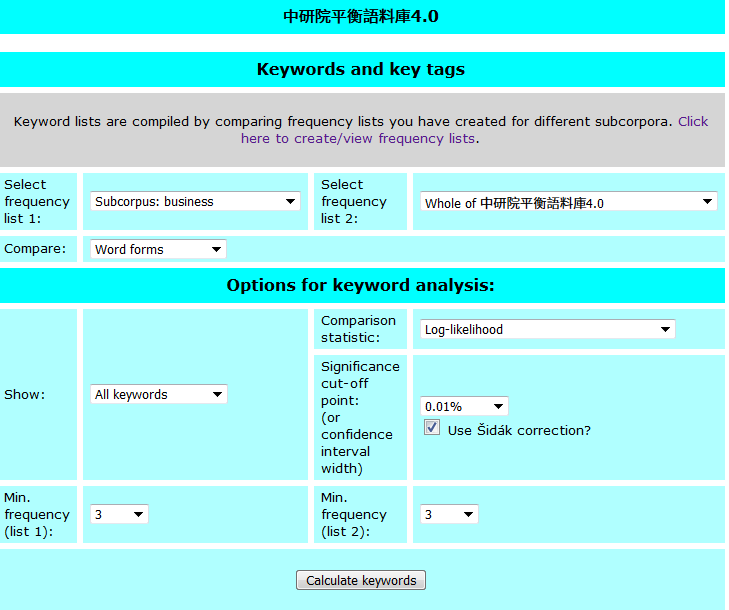 83
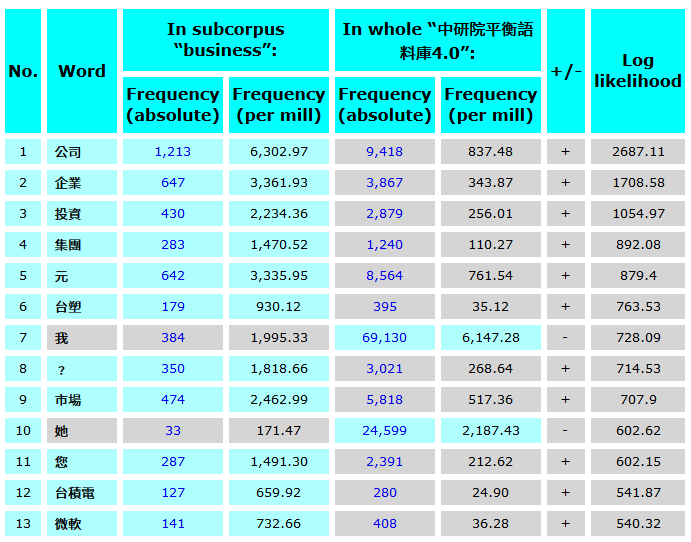 84
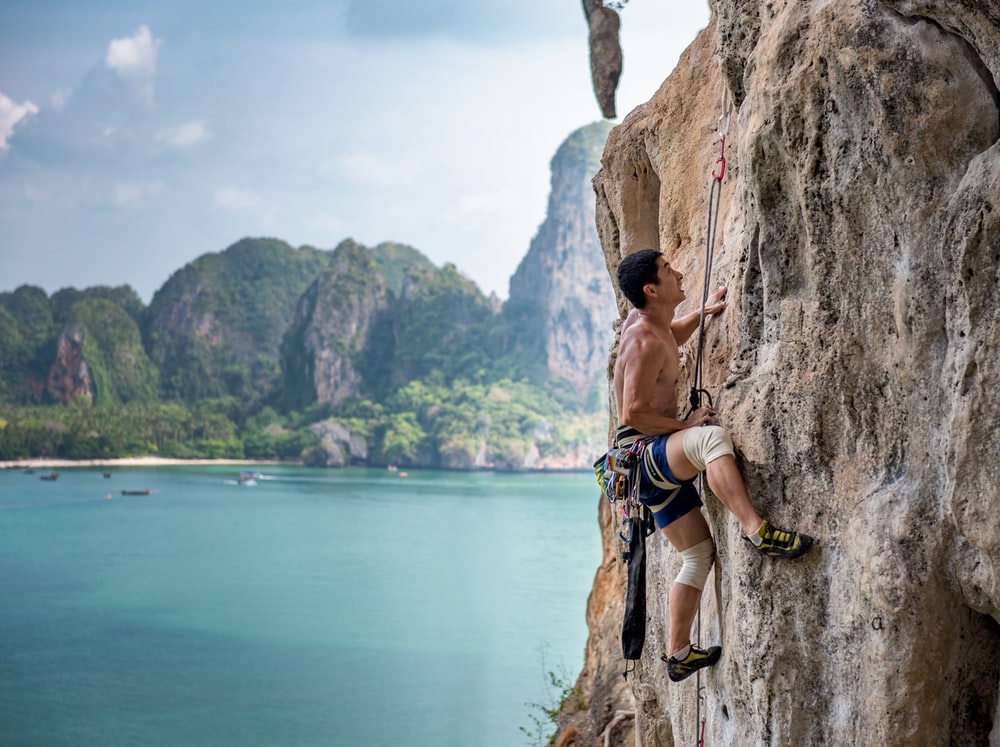 練功時間
85
練習
86
請利用 Keywords 的功能
目標語料庫：口語語料庫
參考語料庫：書面語語料庫
哪些詞是口語比書面語常用？
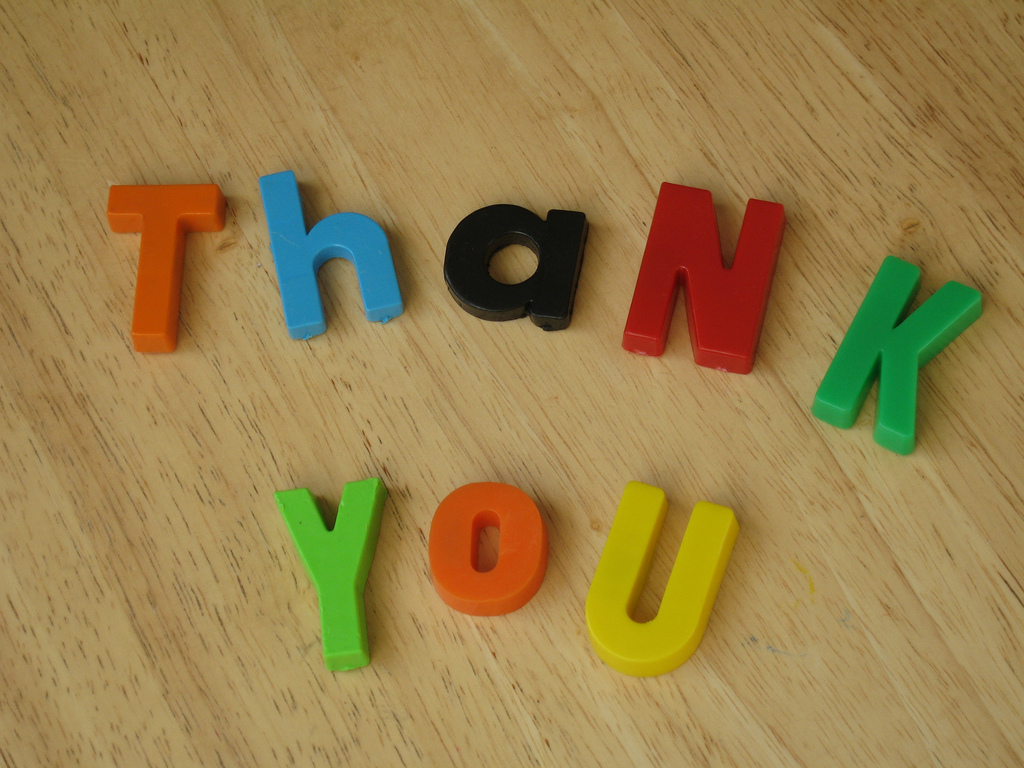 87